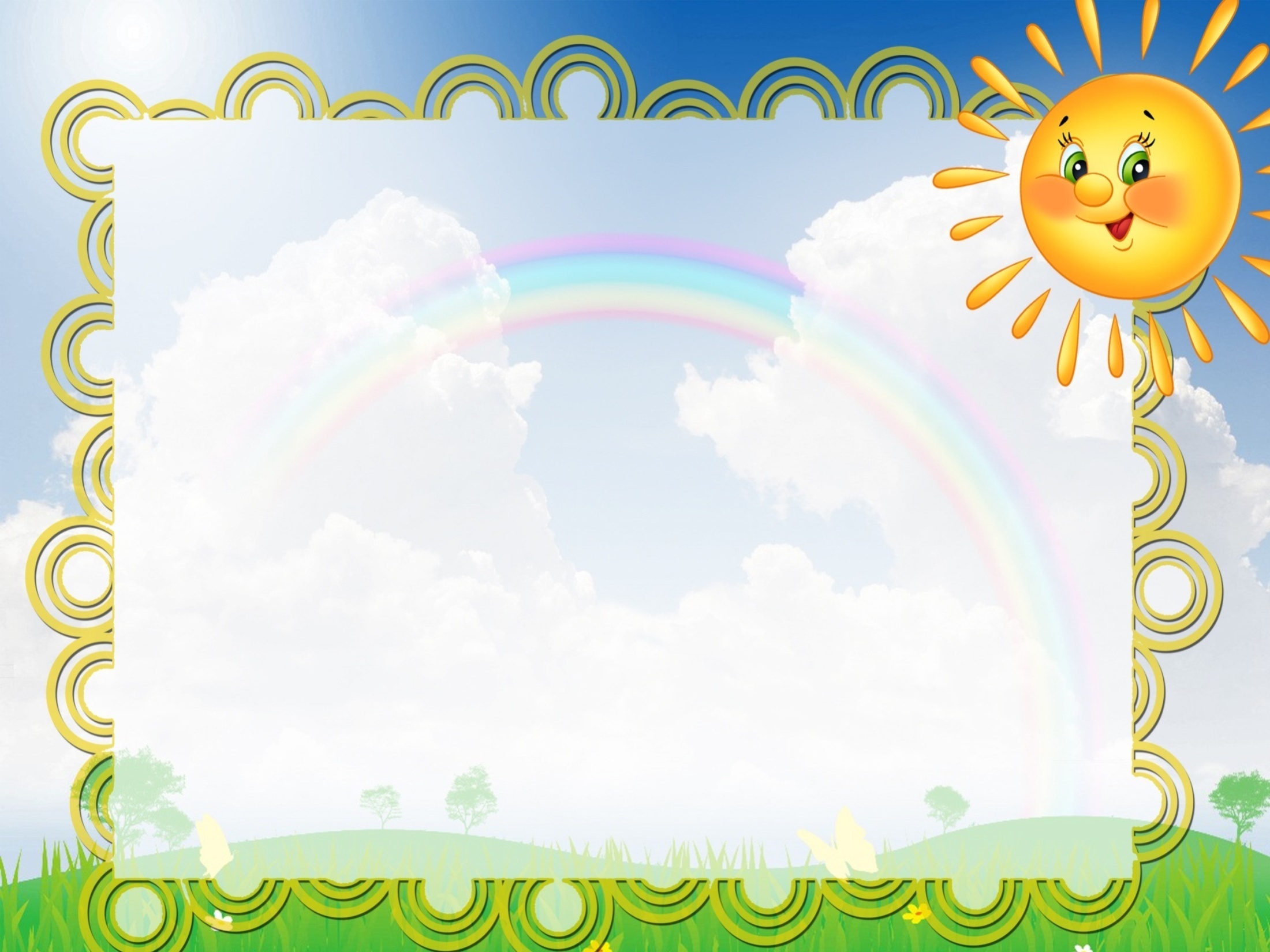 «Коврики для развития мелкой моторики»
 детей раннего возраста 
группа «Сказка»



Воспитатель 1 квалификационной категории:.
Беляевских Т.А.
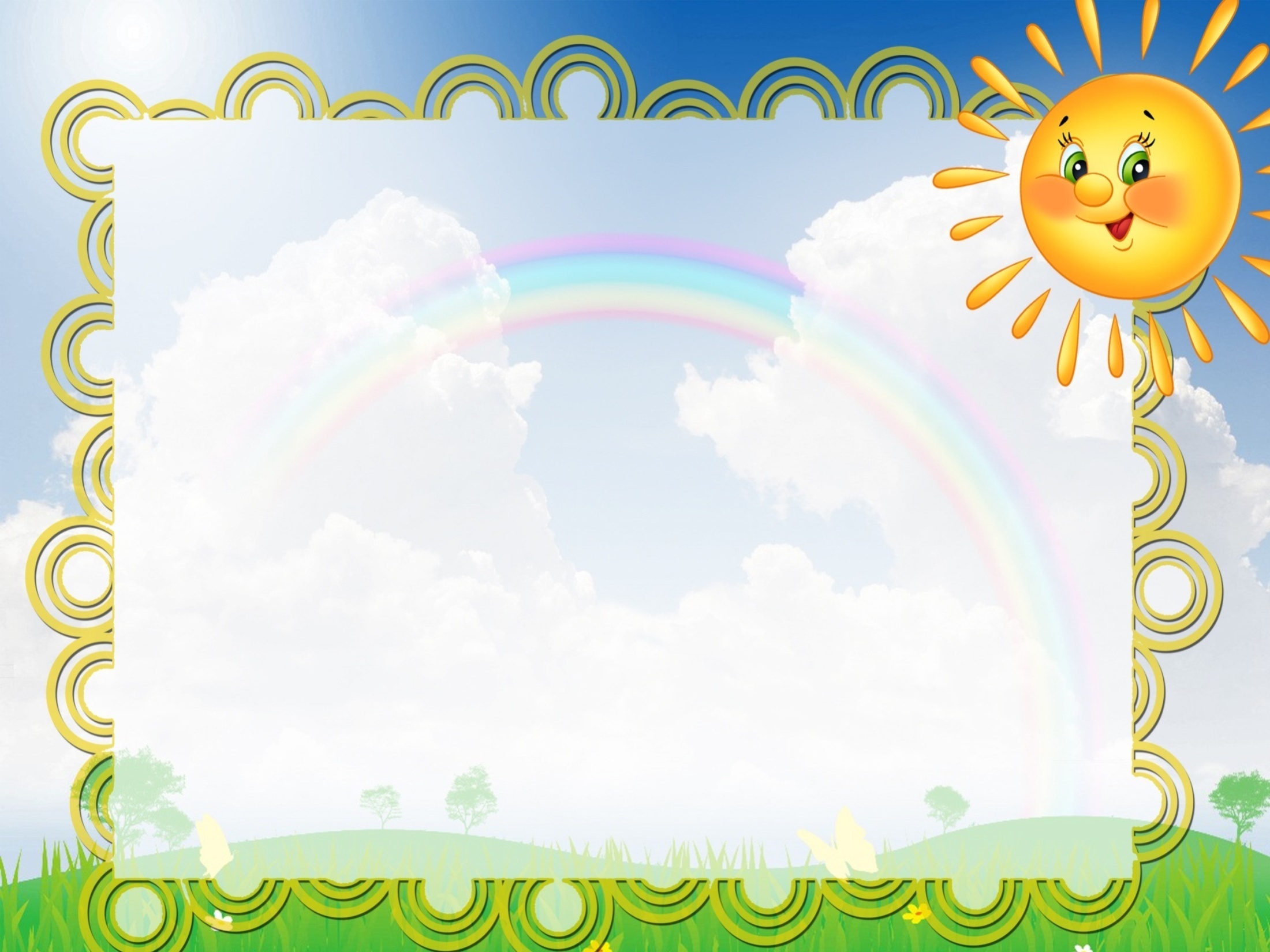 Цель: 
- формирование познавательной активности, заинтересованности, побуждение к самостоятельности и экспериментированию с дидактическими материалами, развитие мелкой моторики
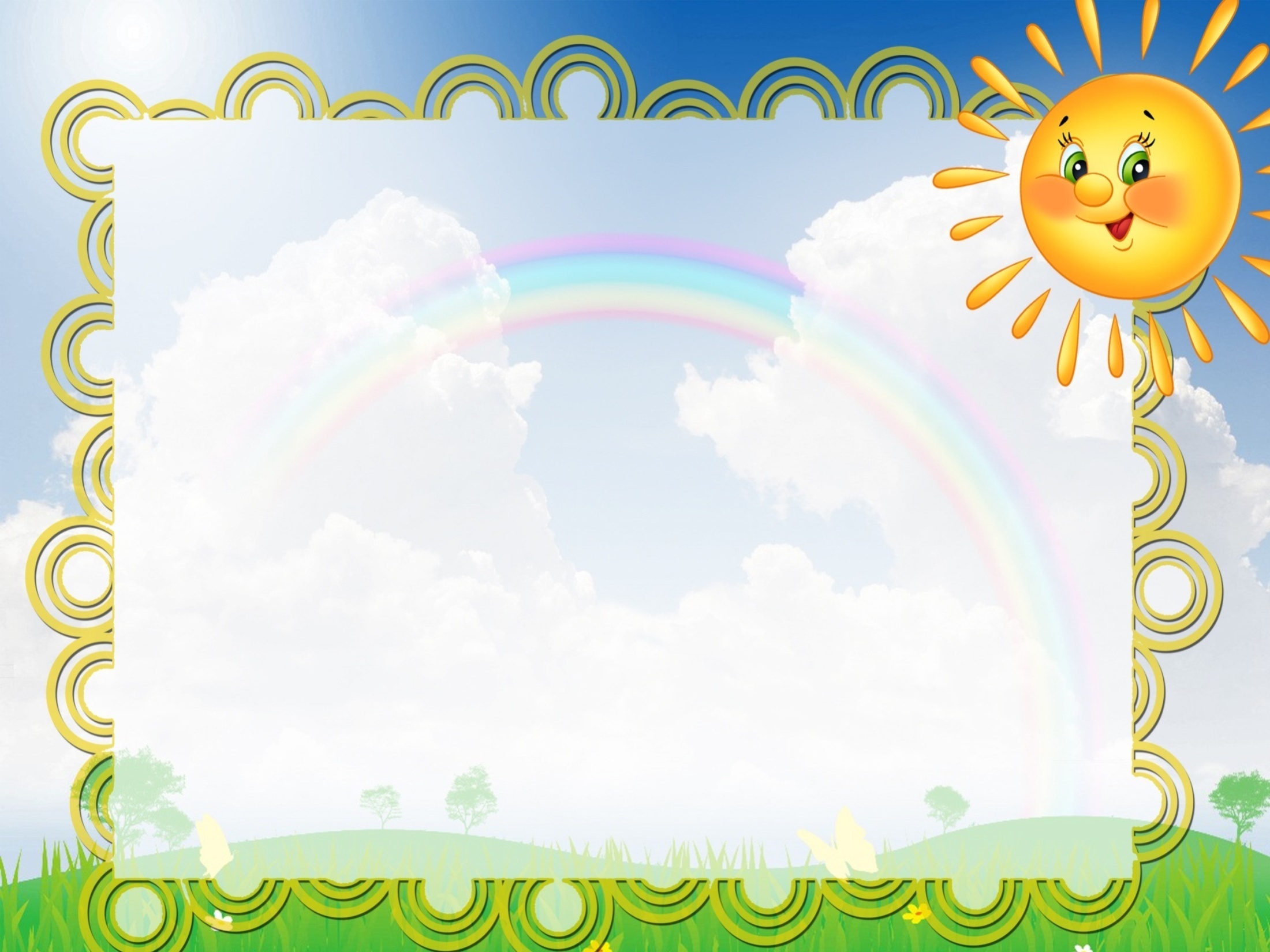 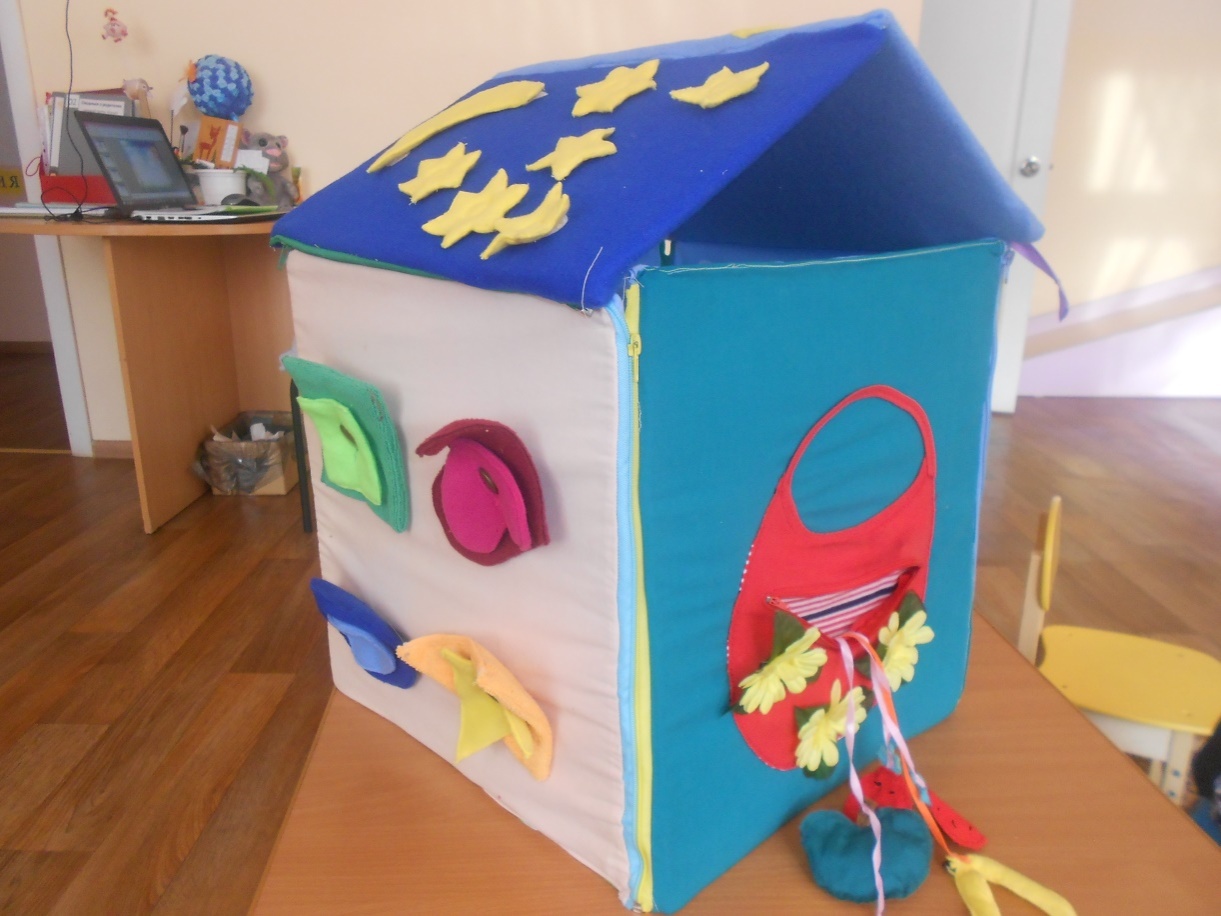 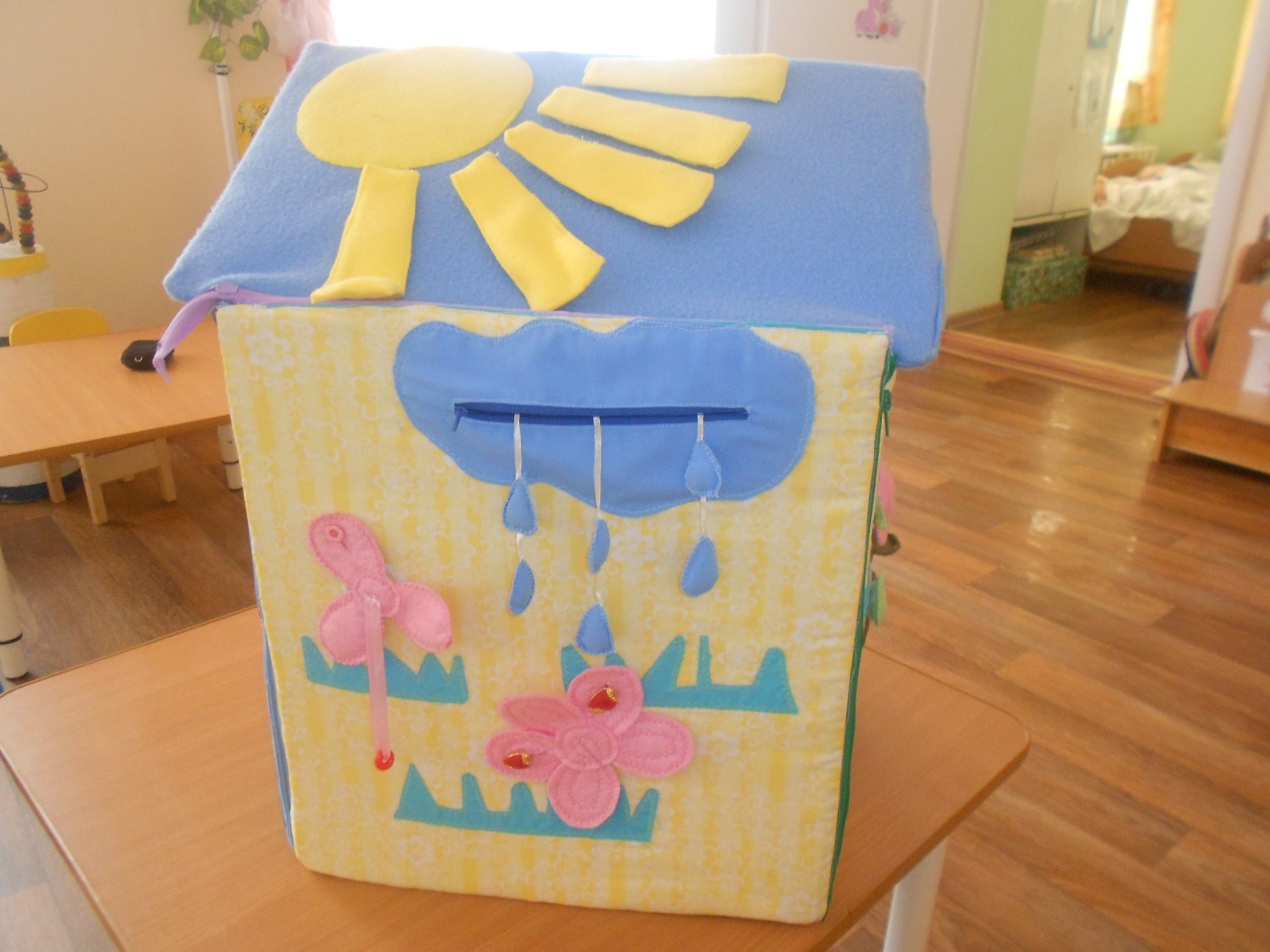 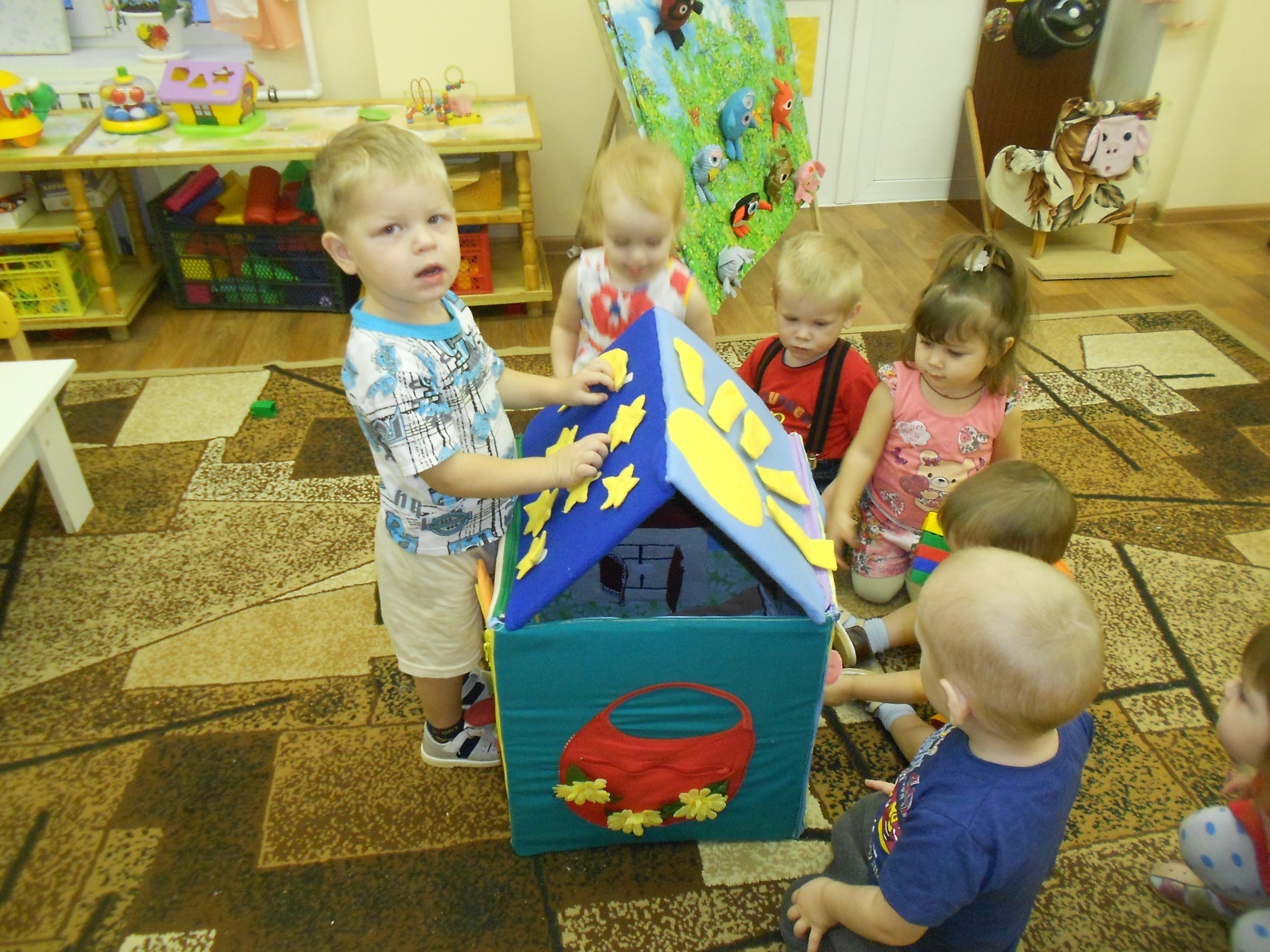 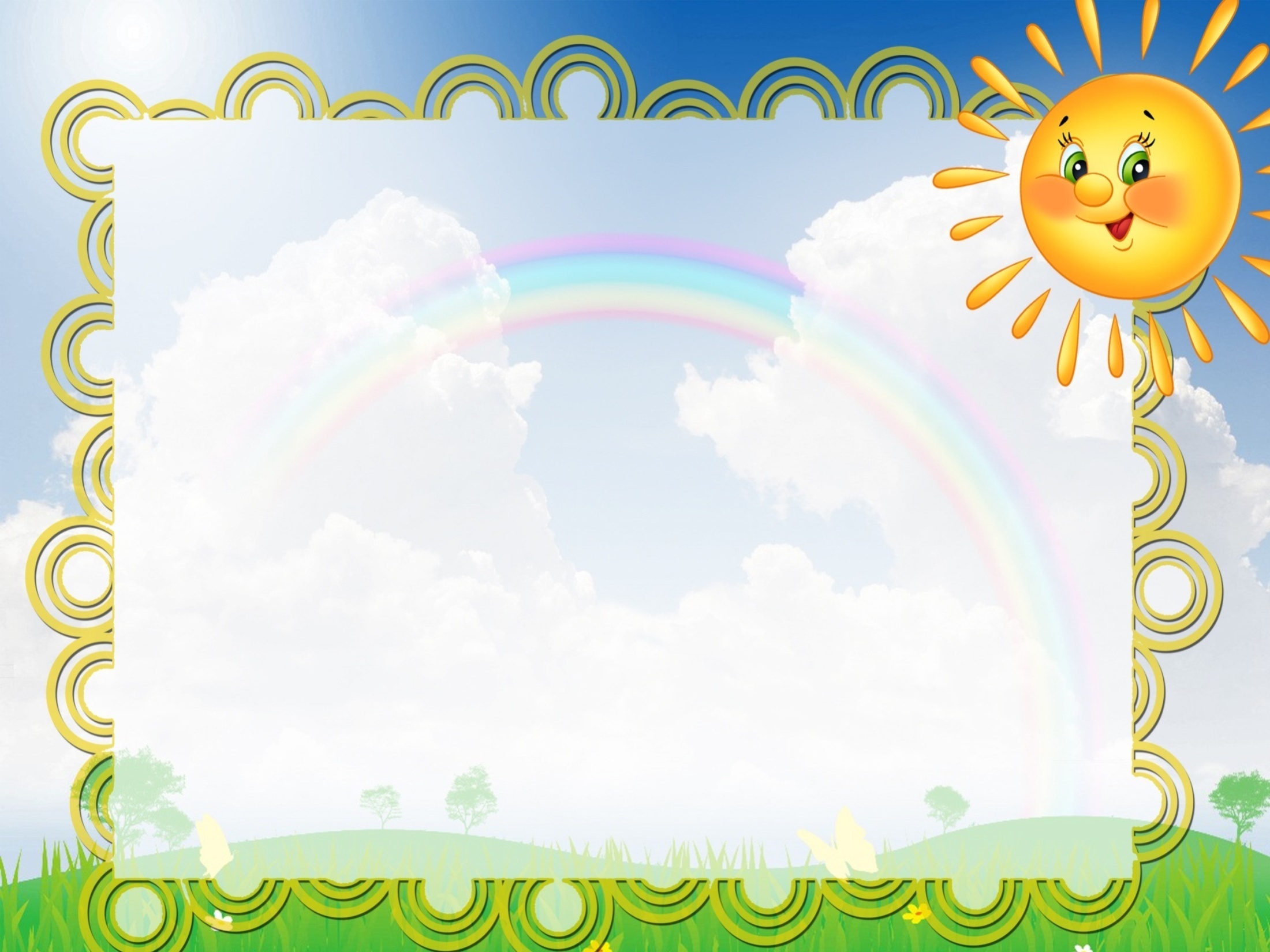 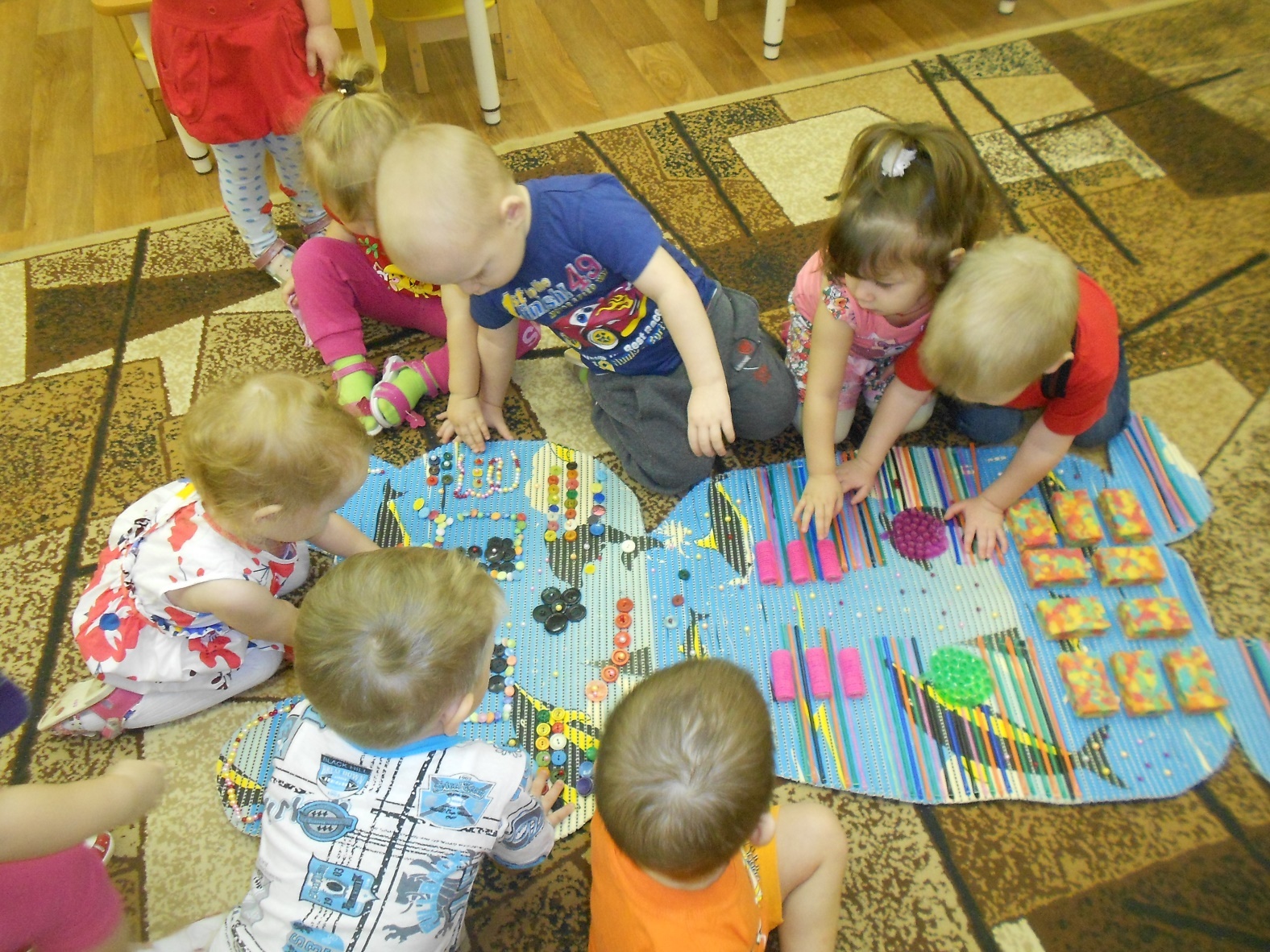 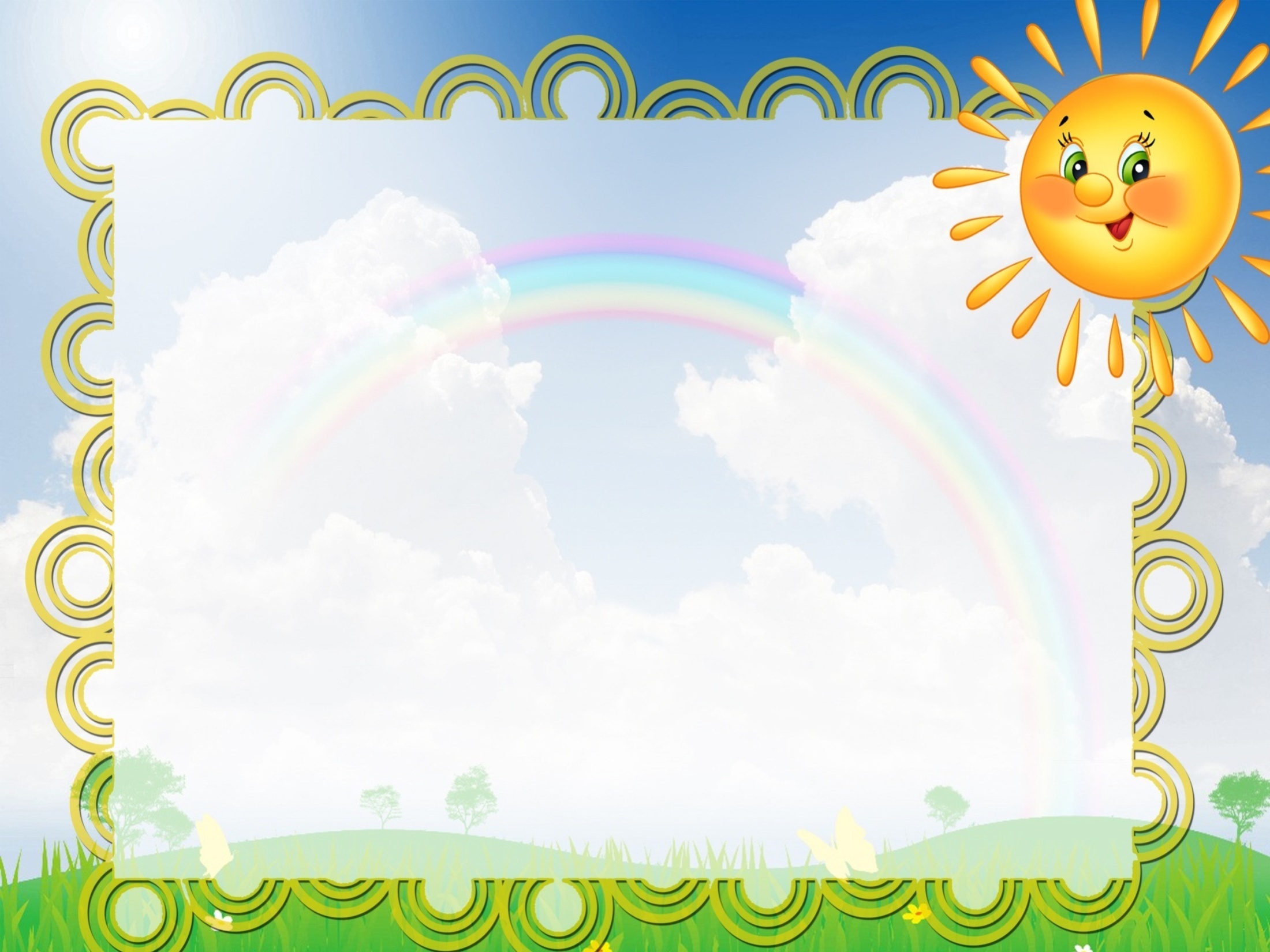 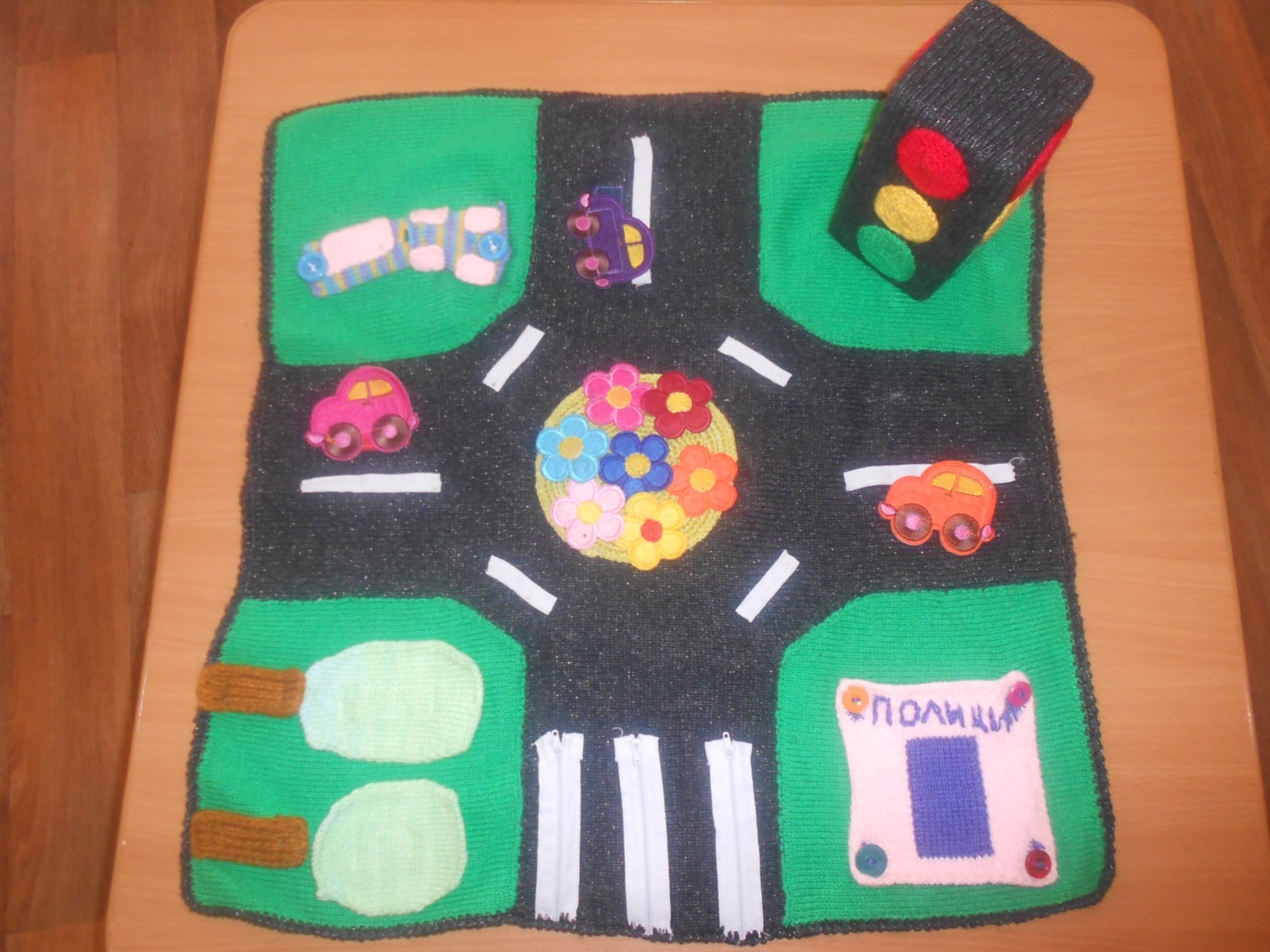 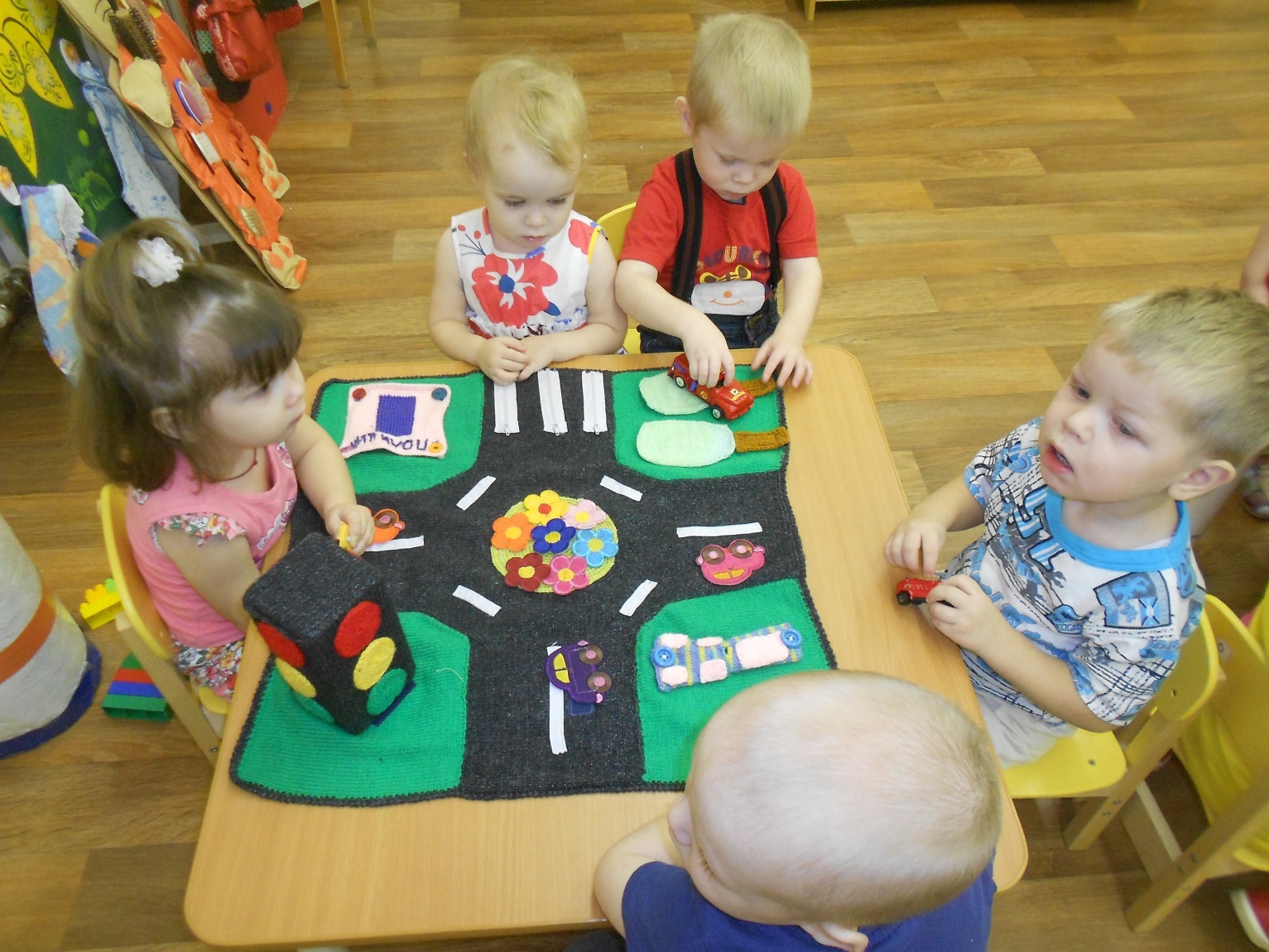 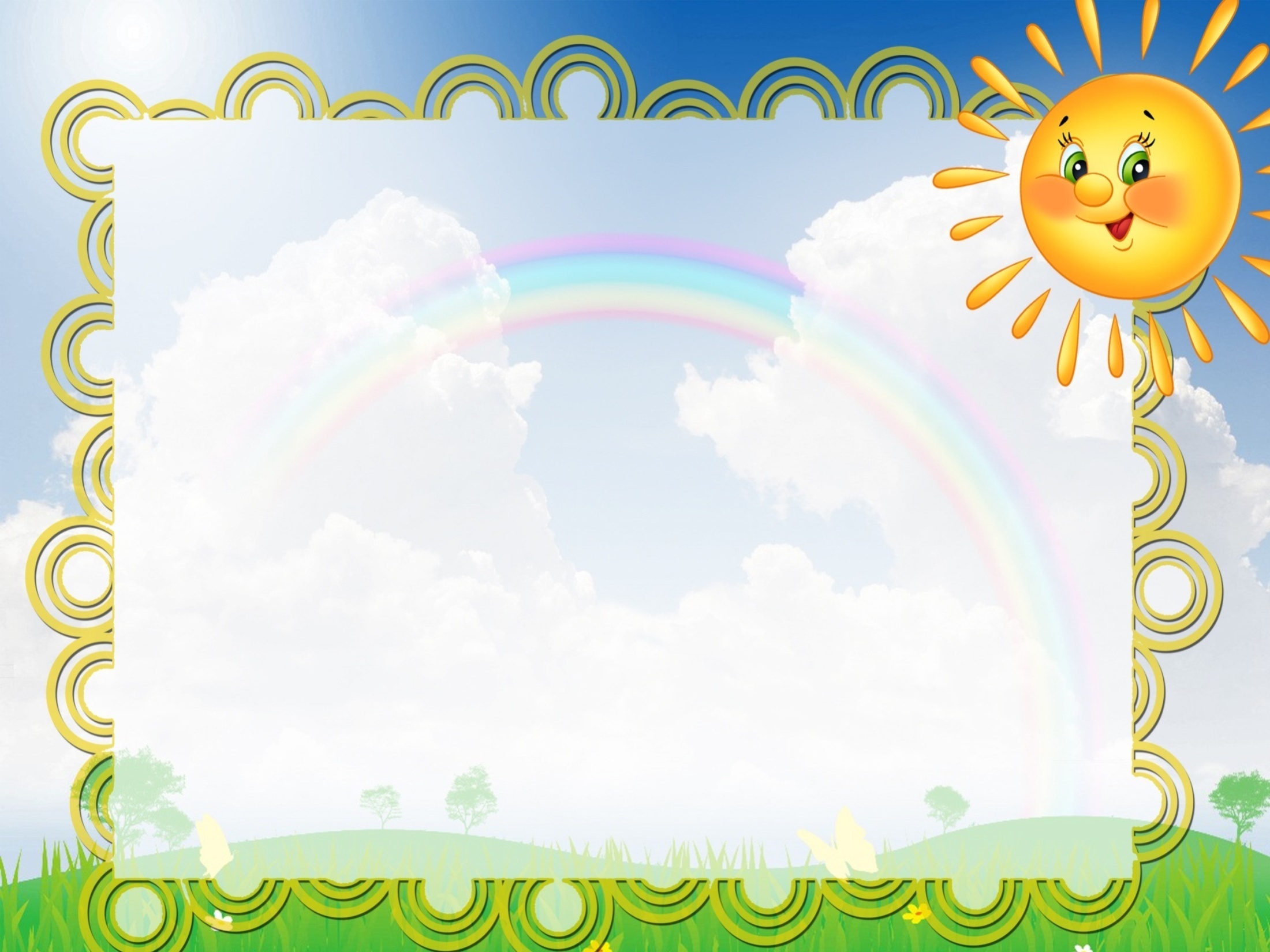 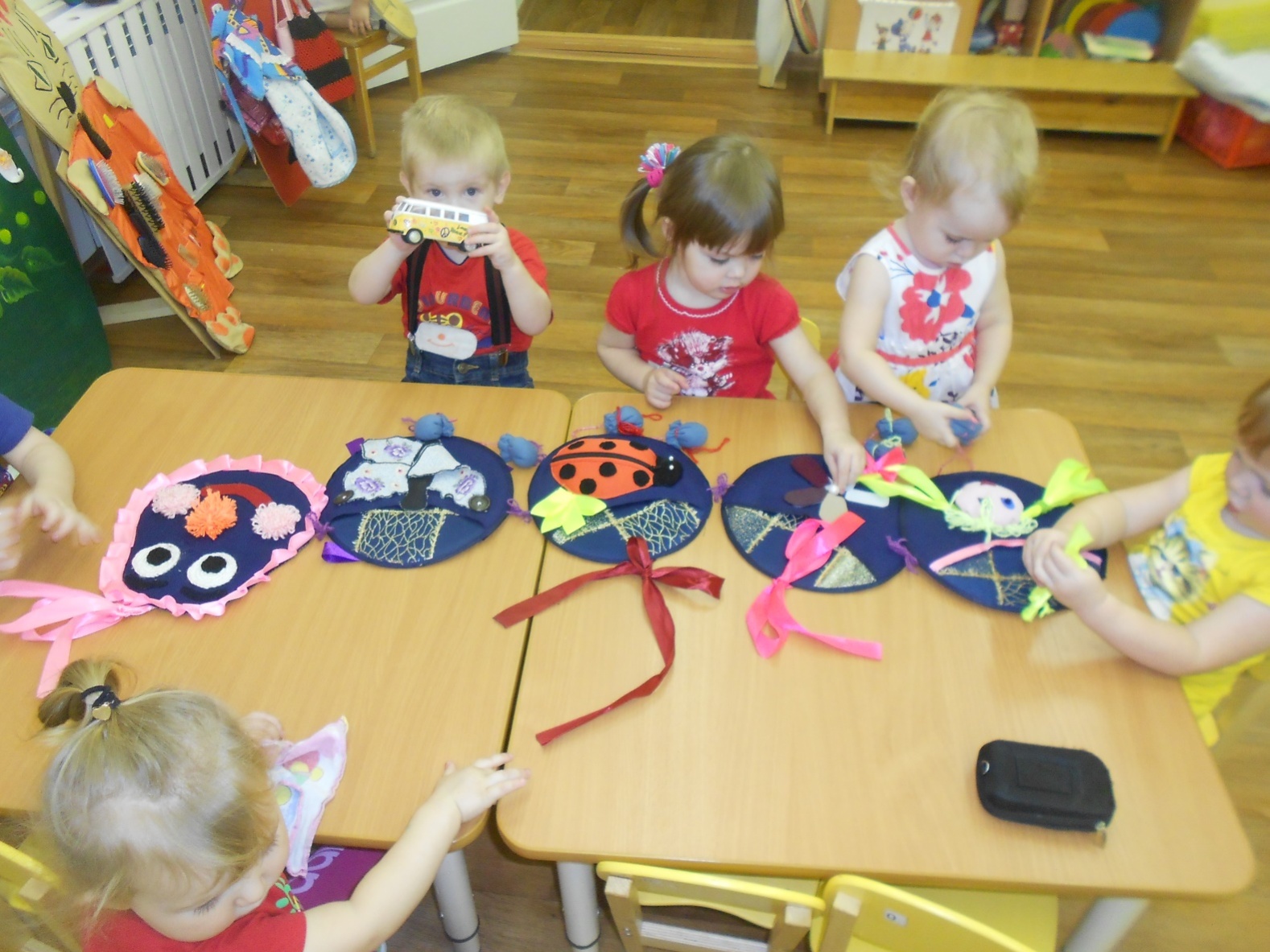 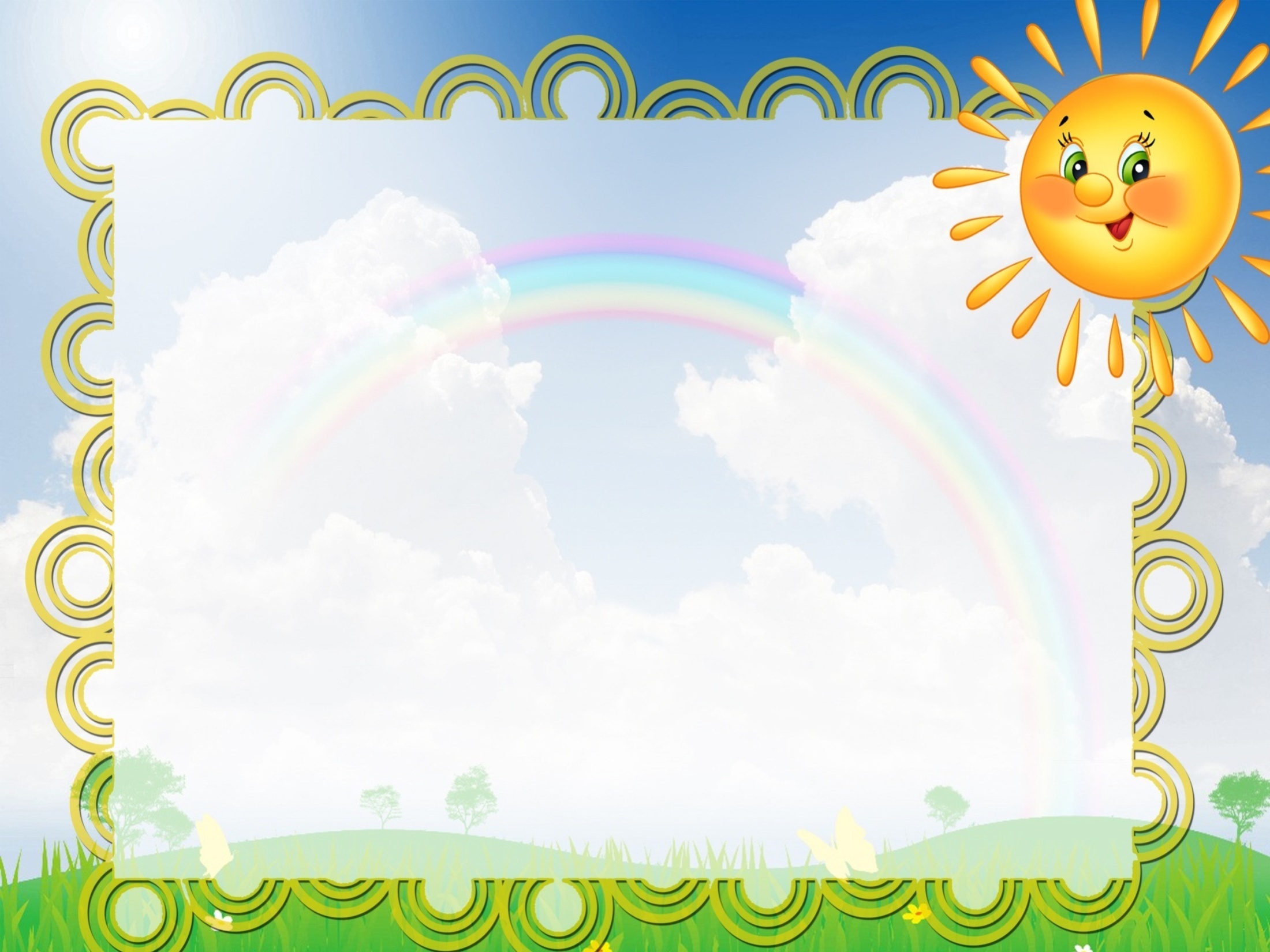 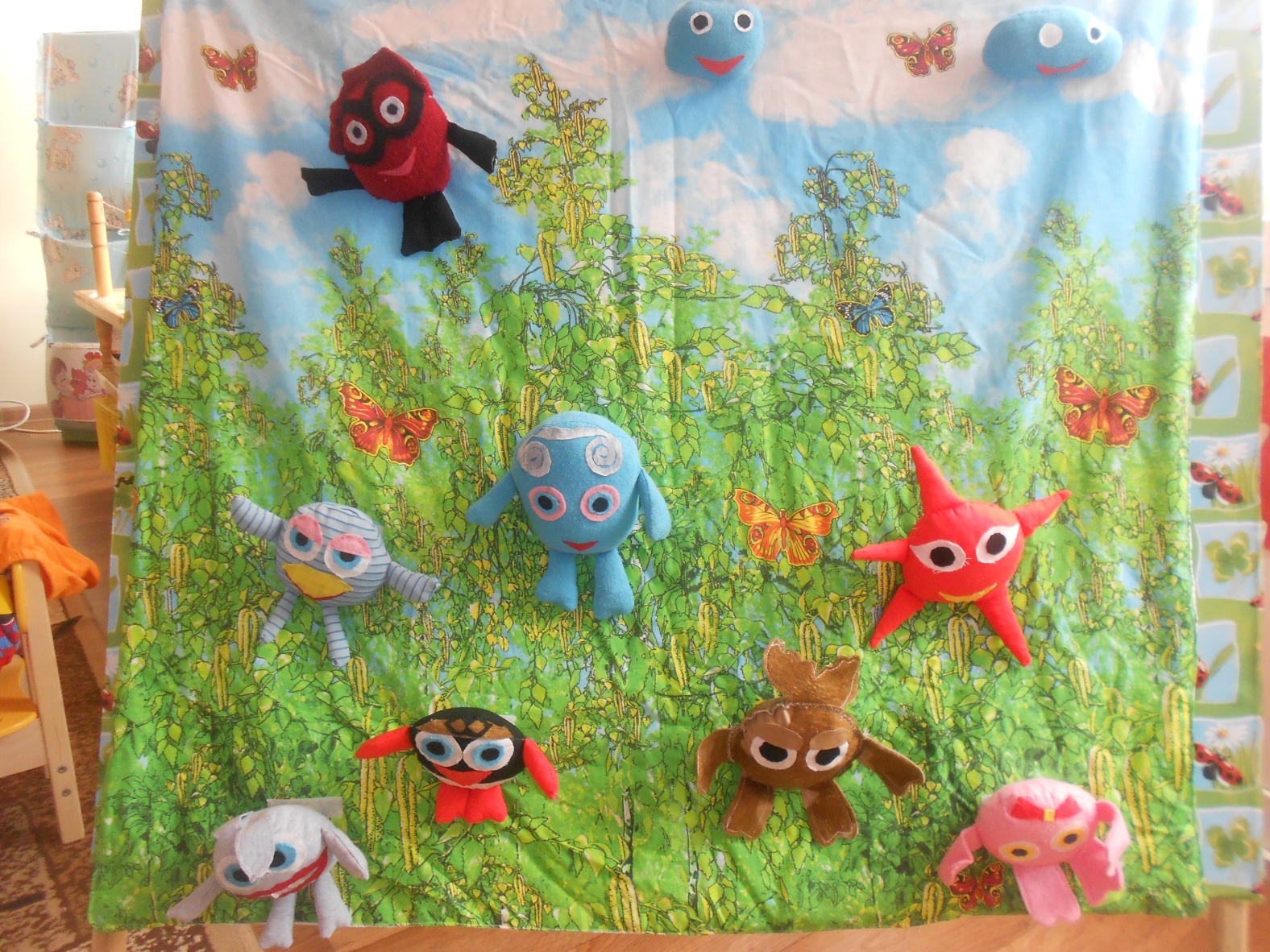 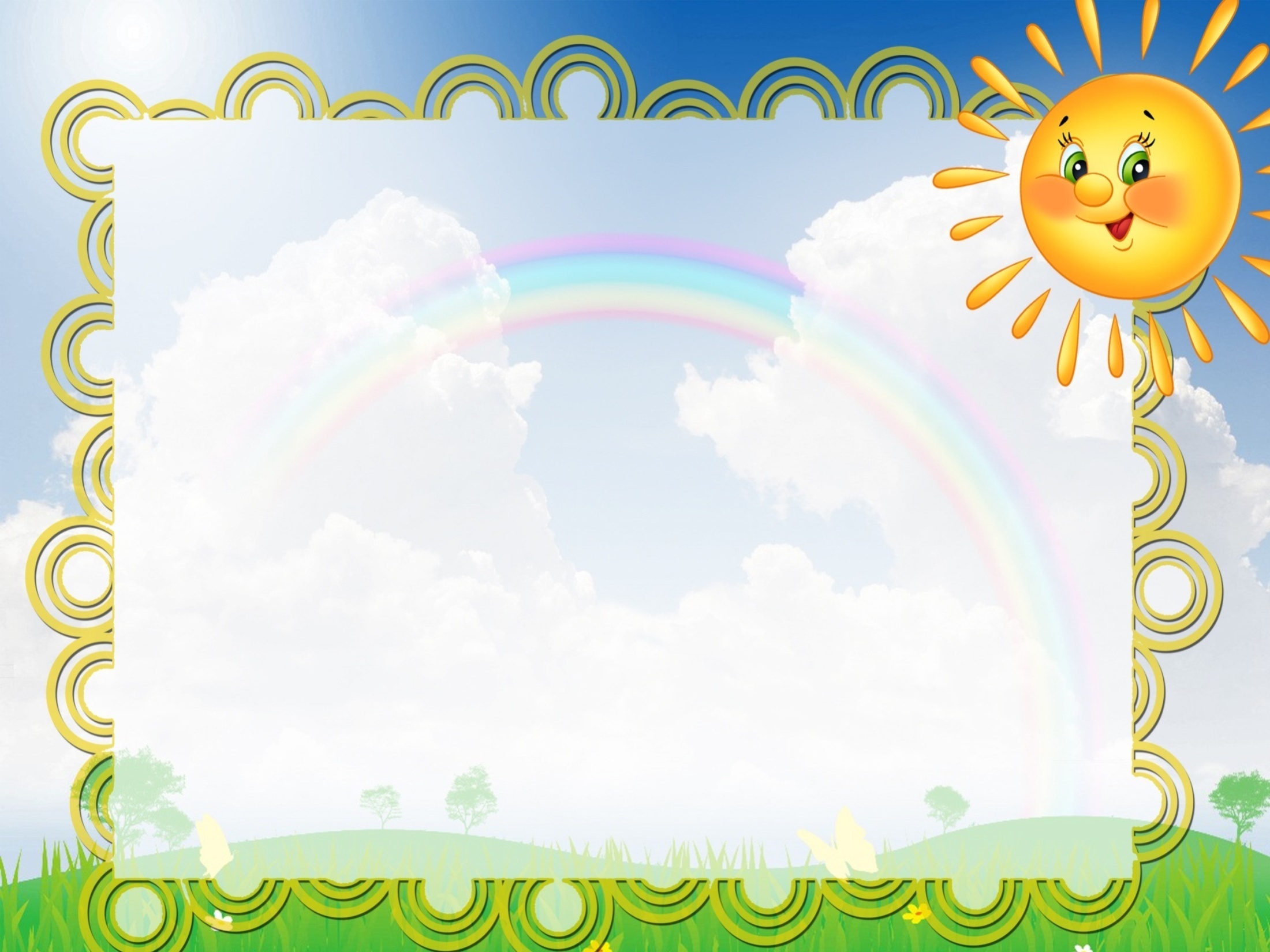 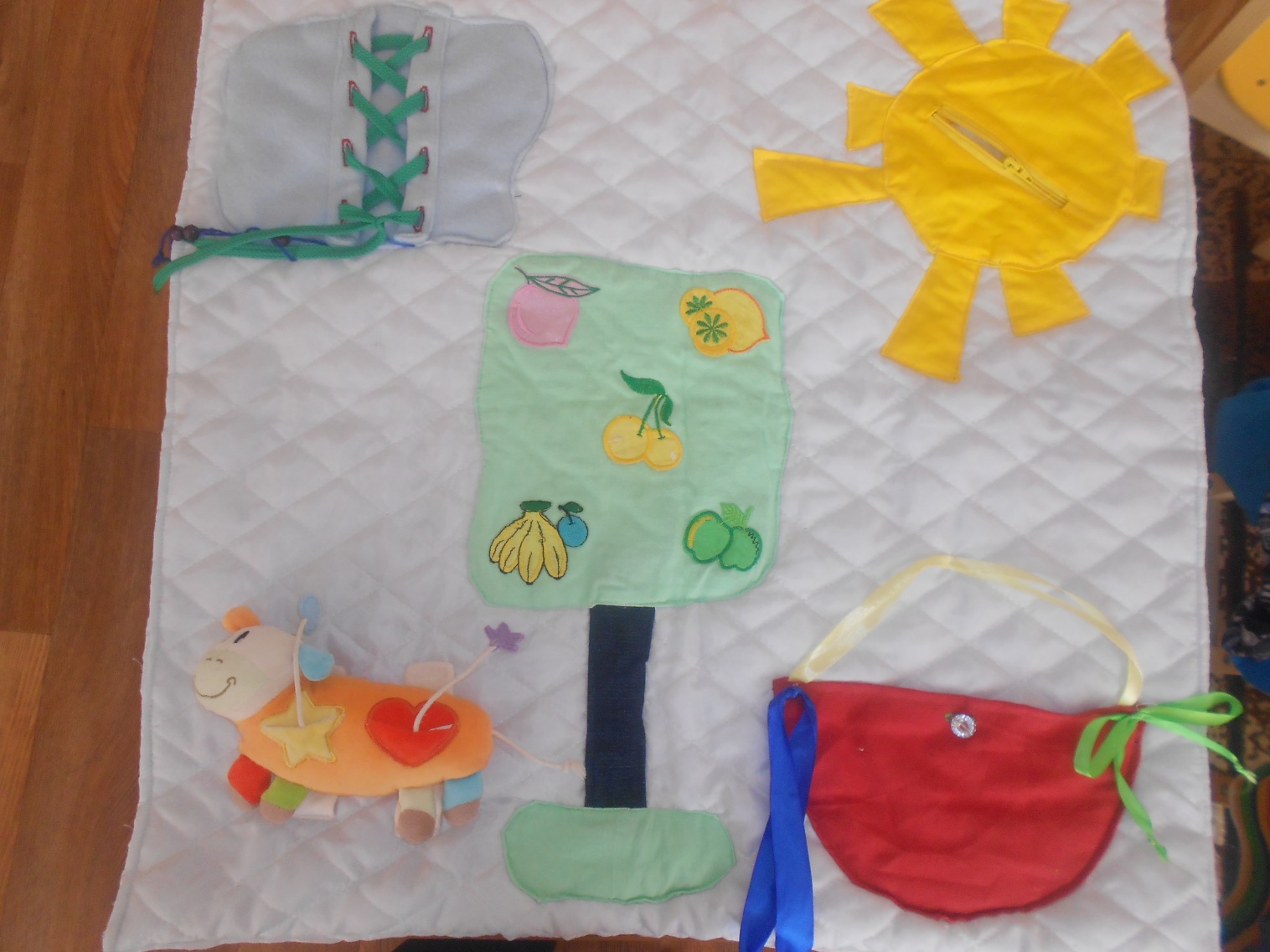 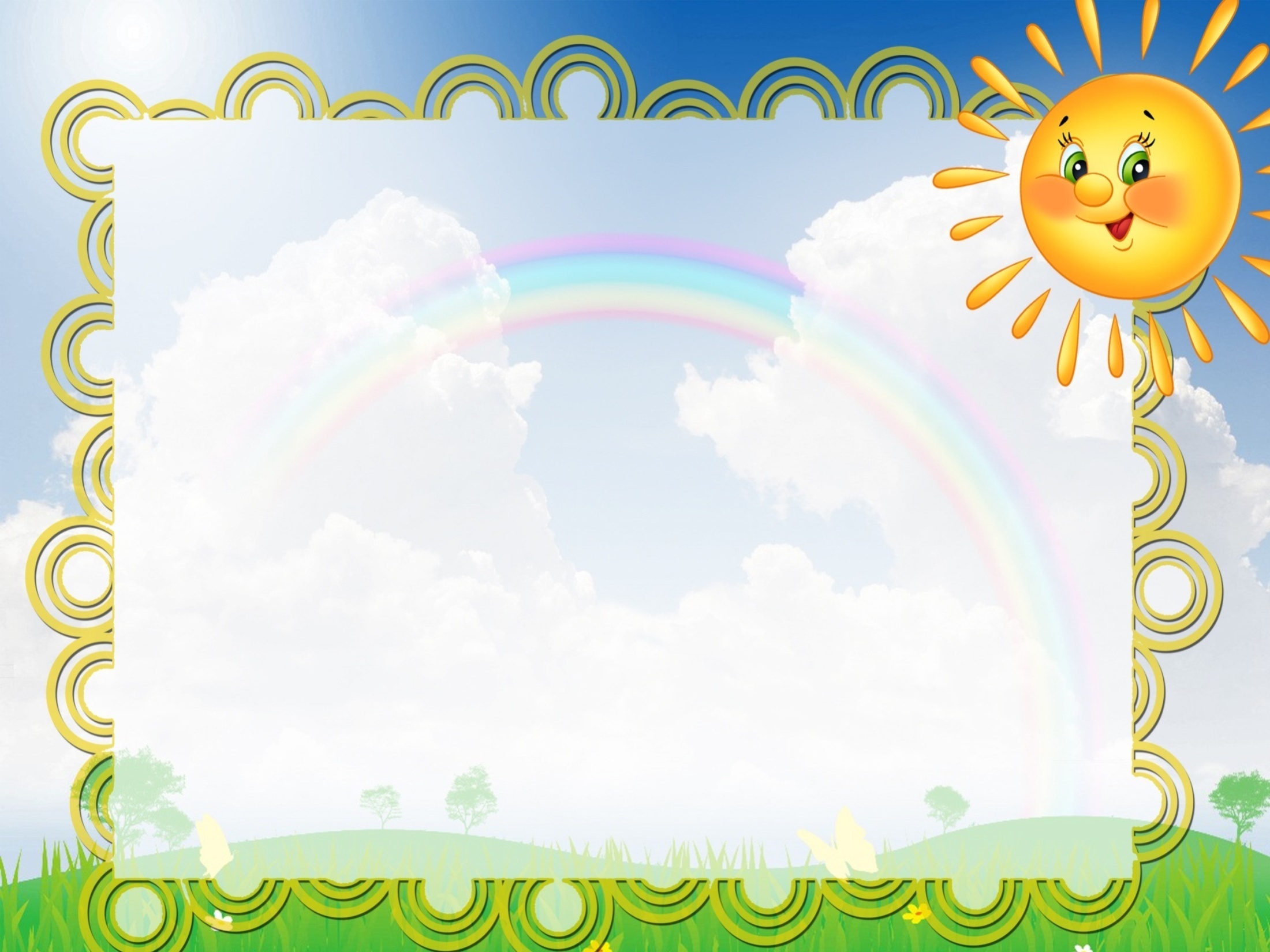 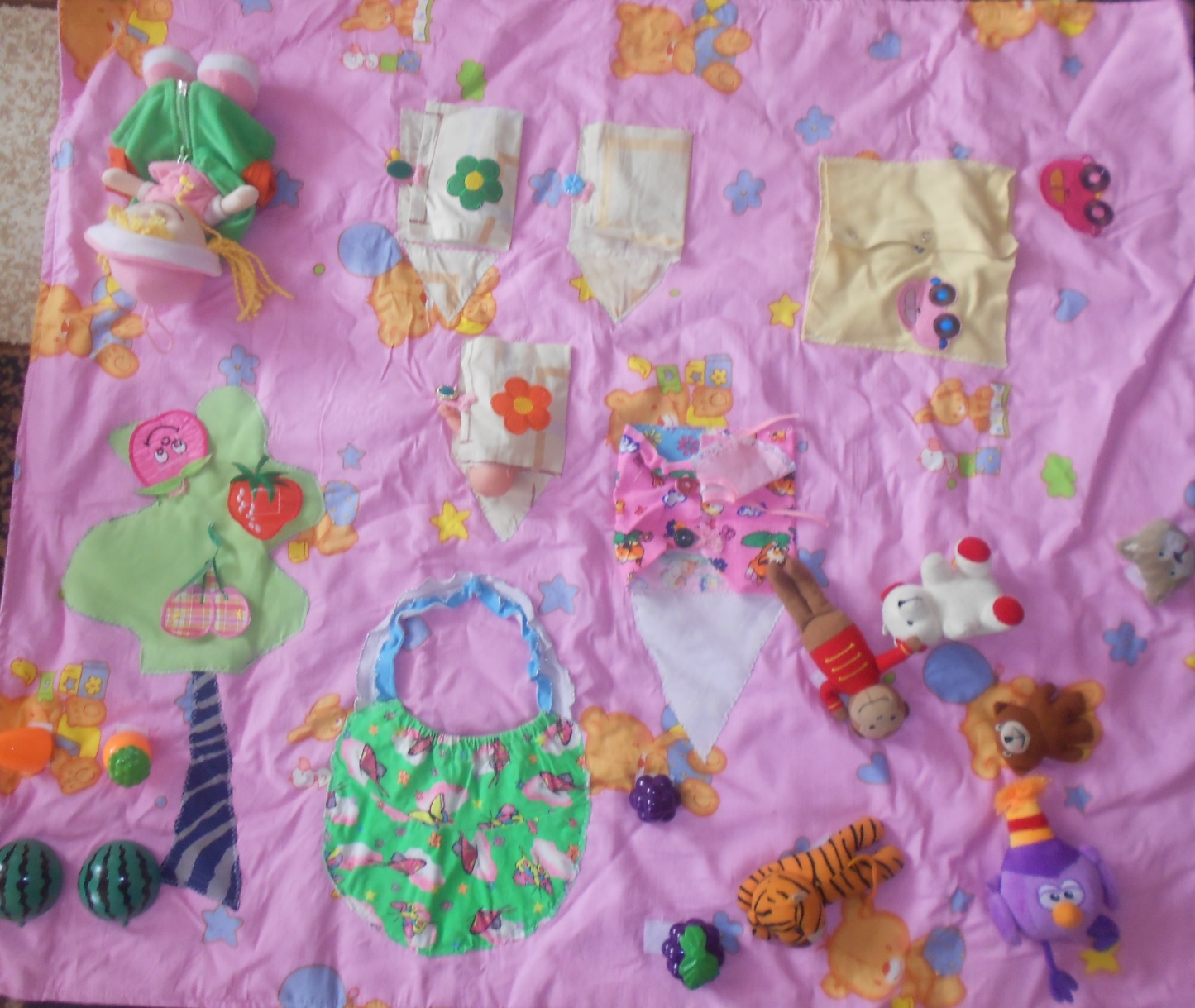 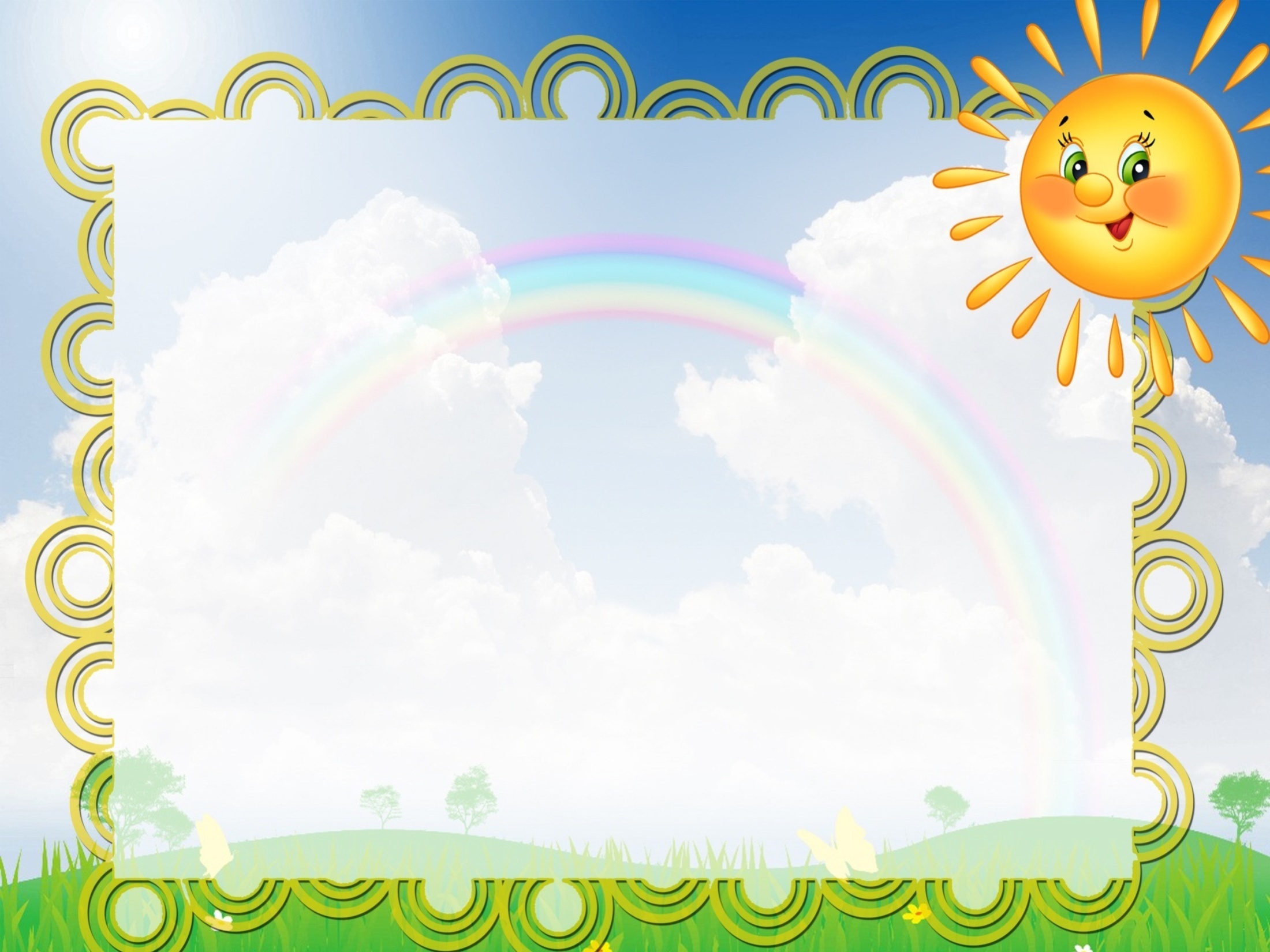 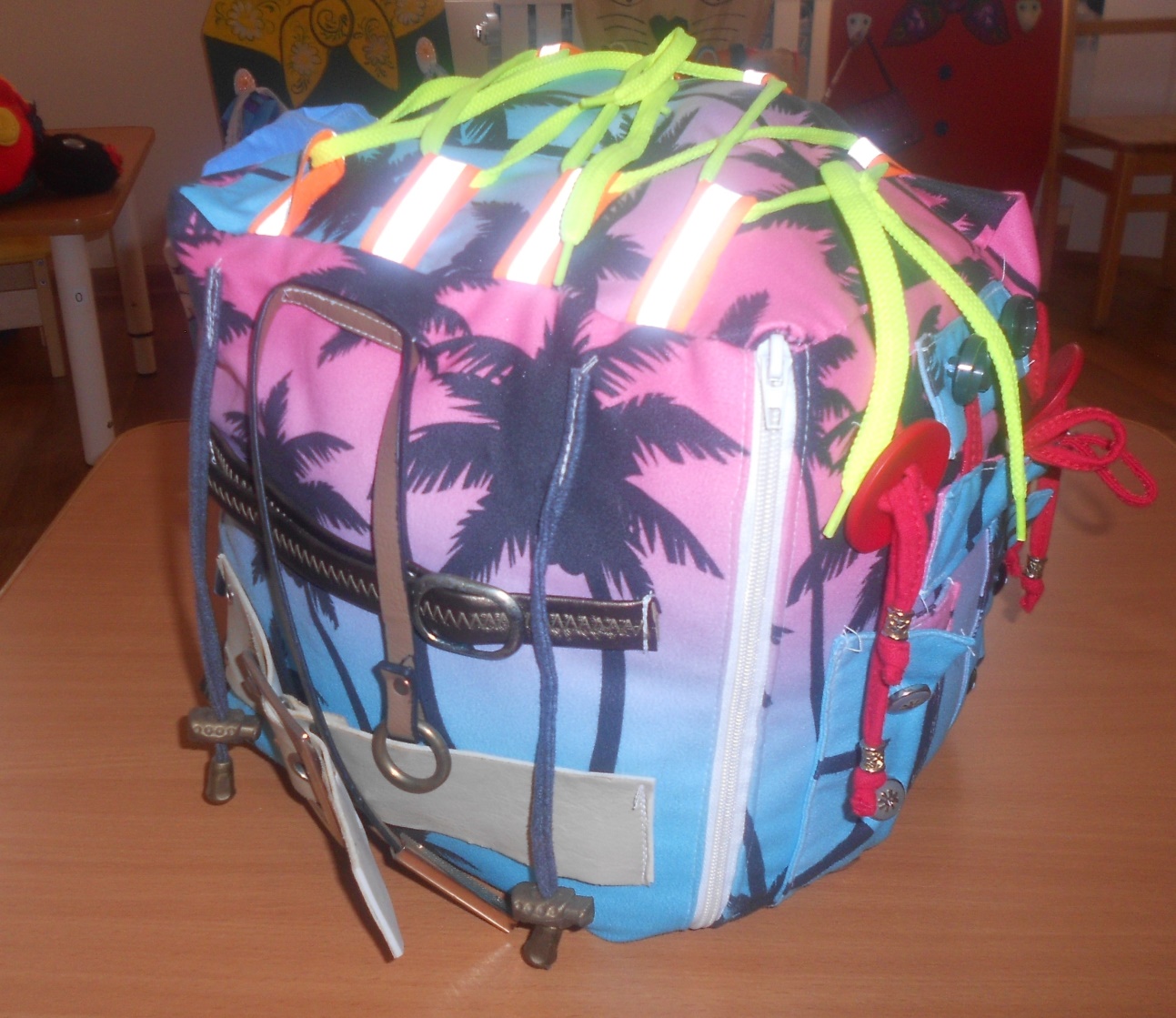 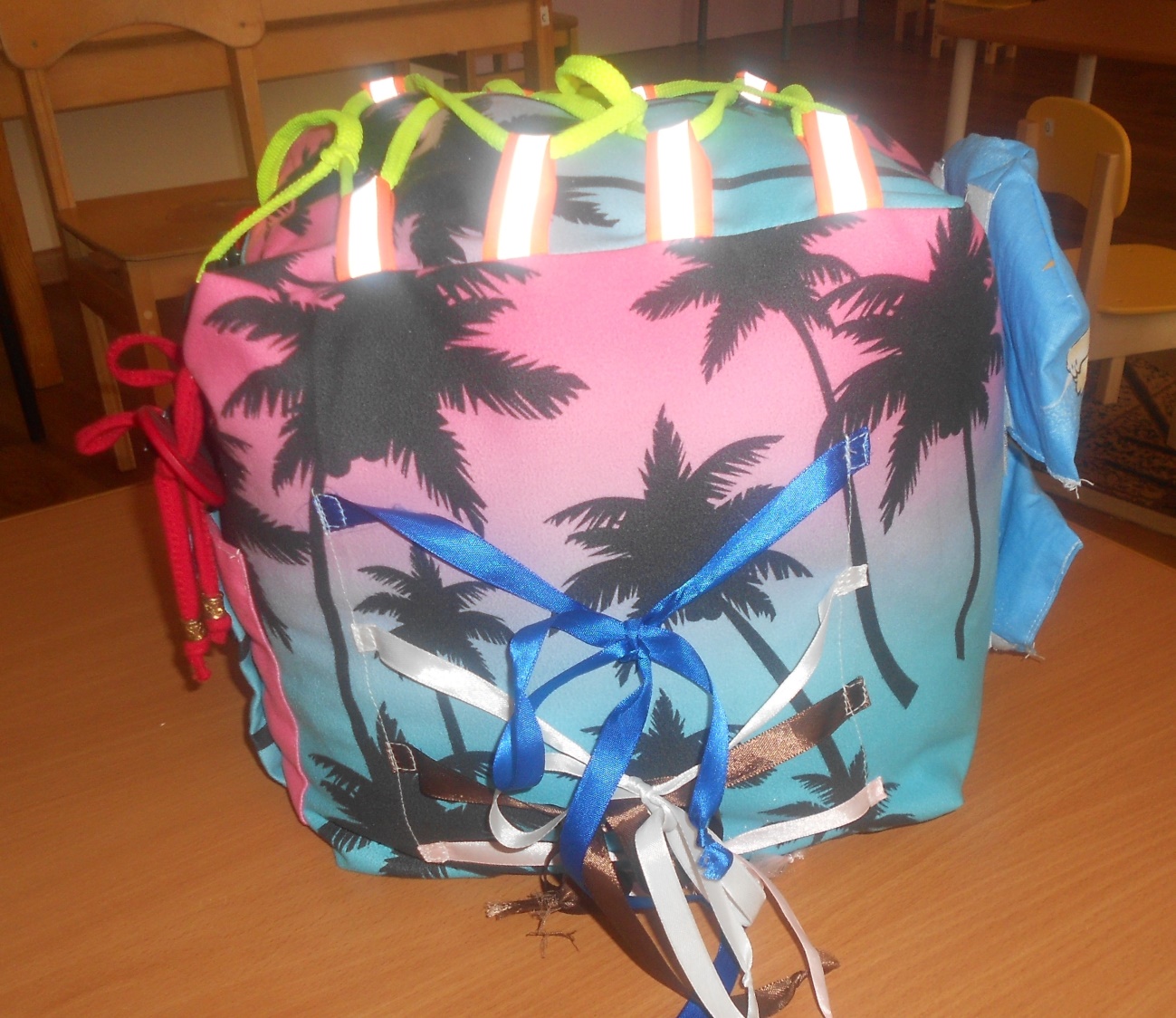 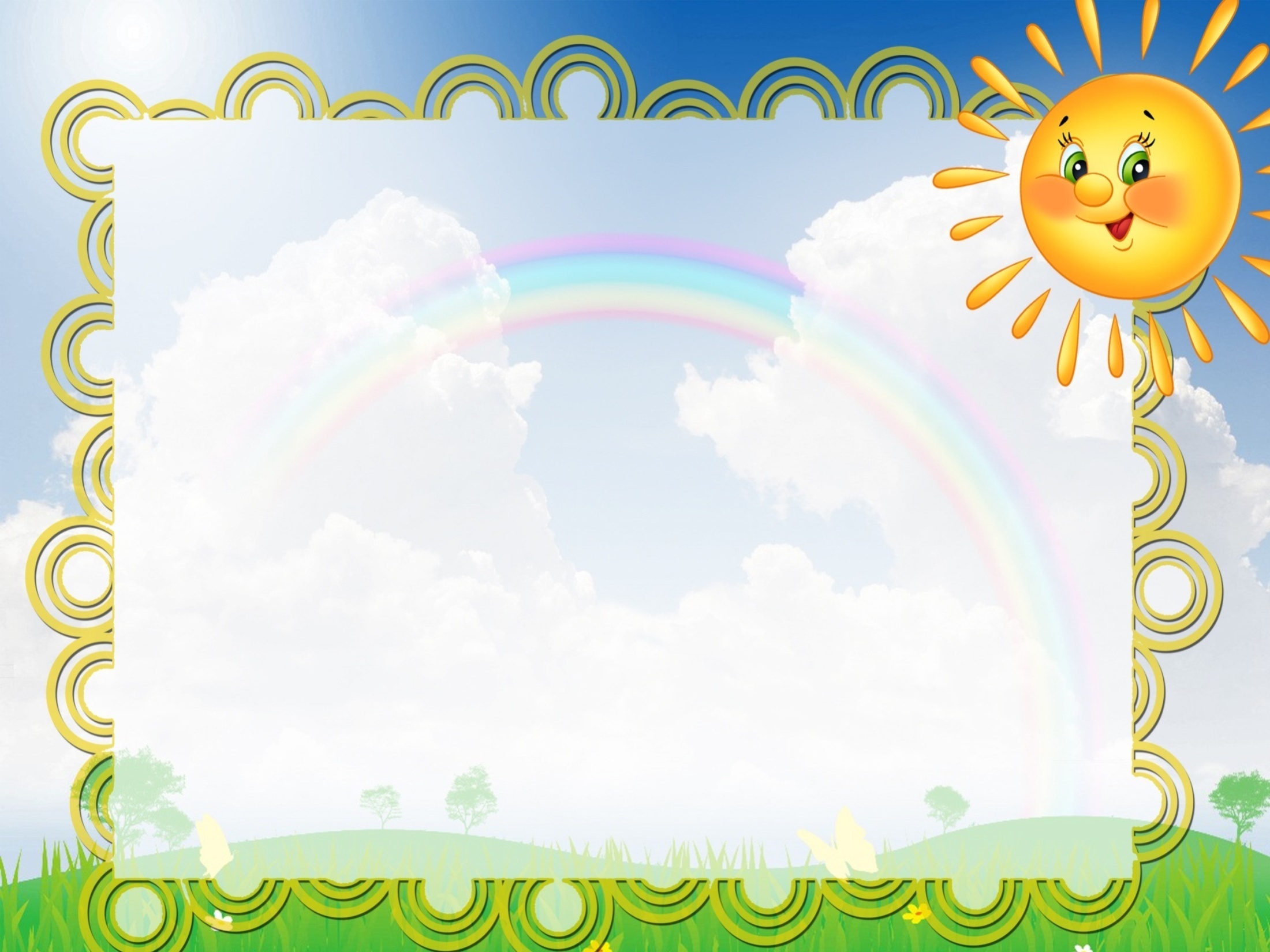 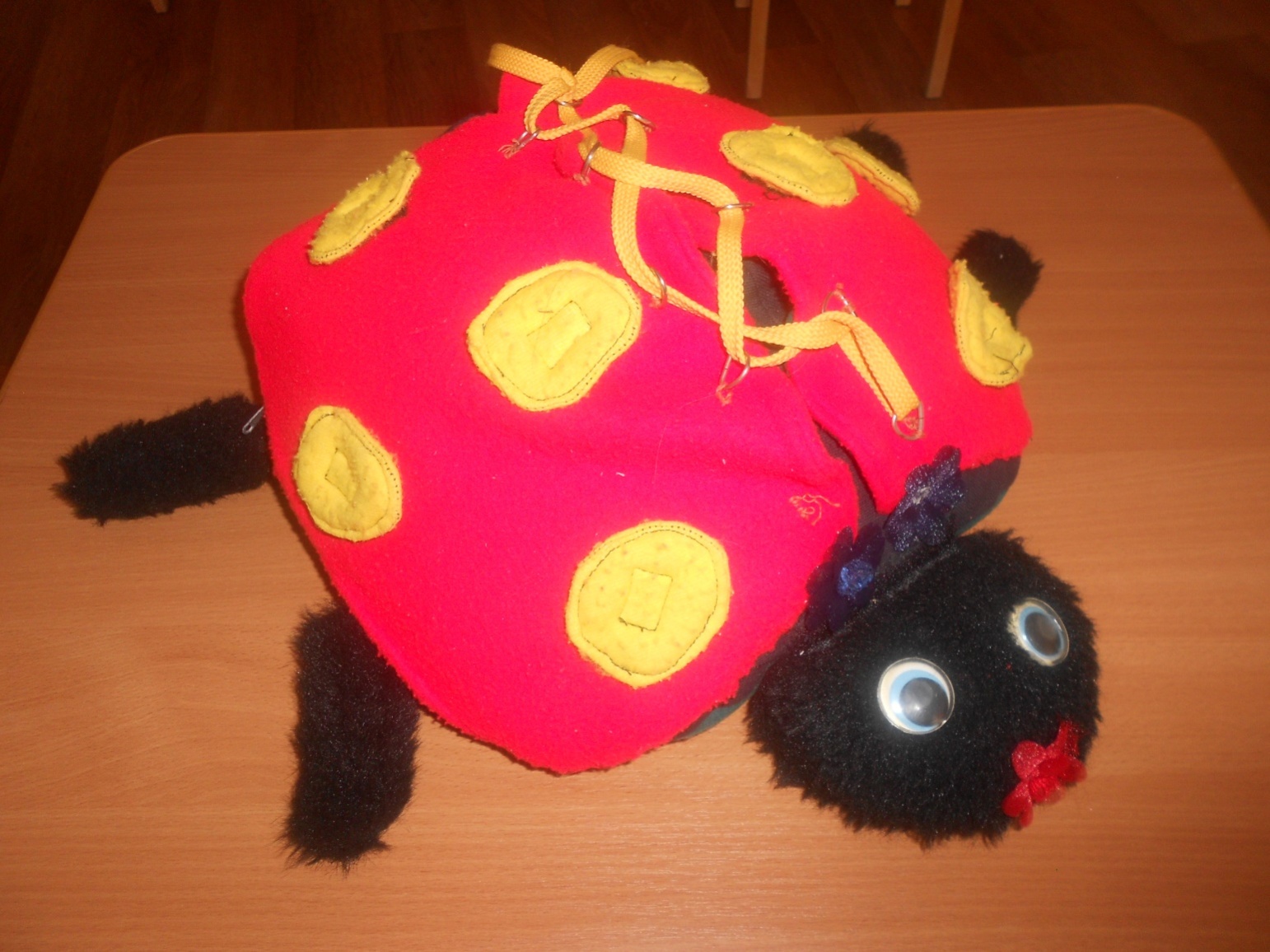 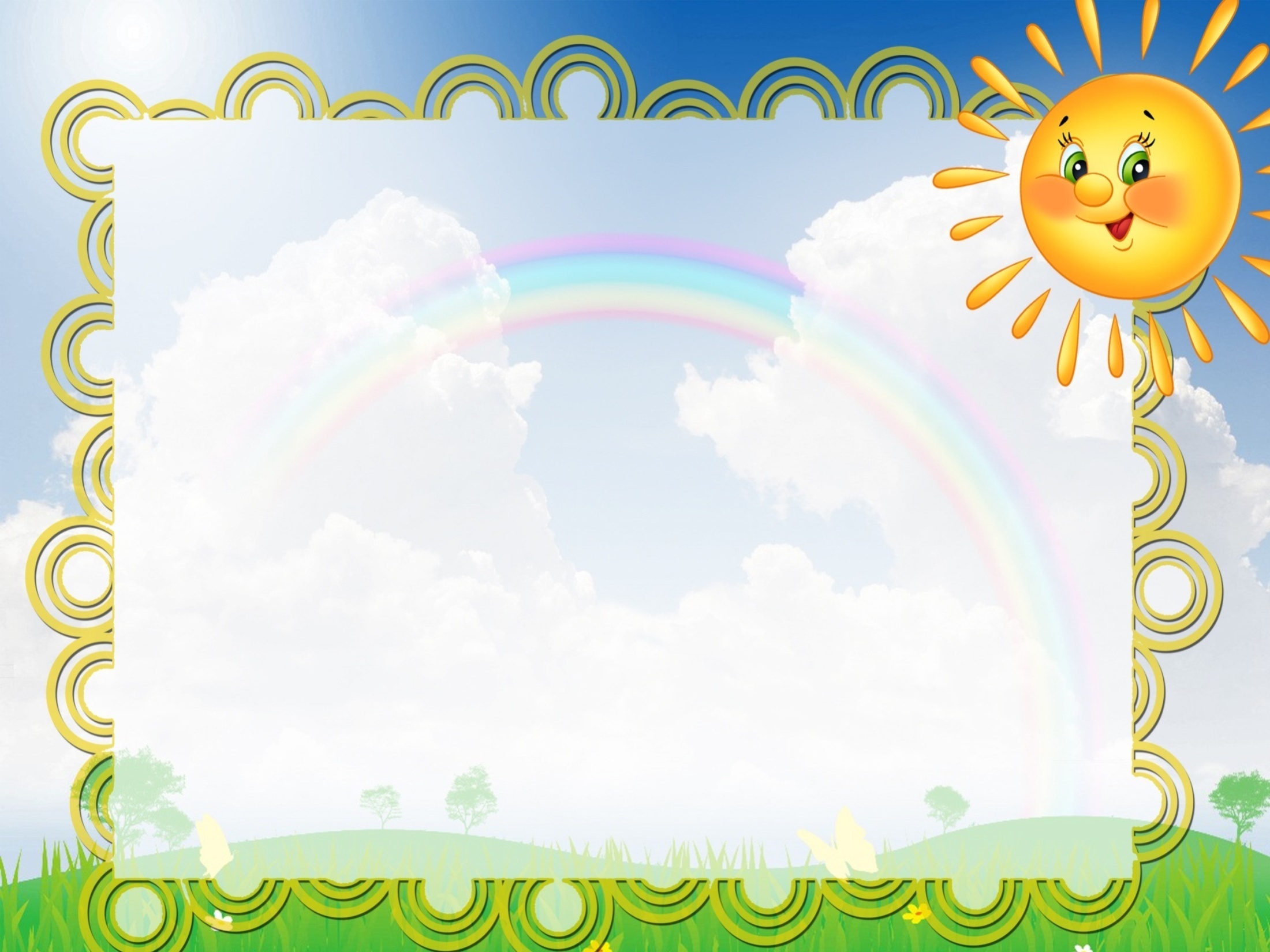 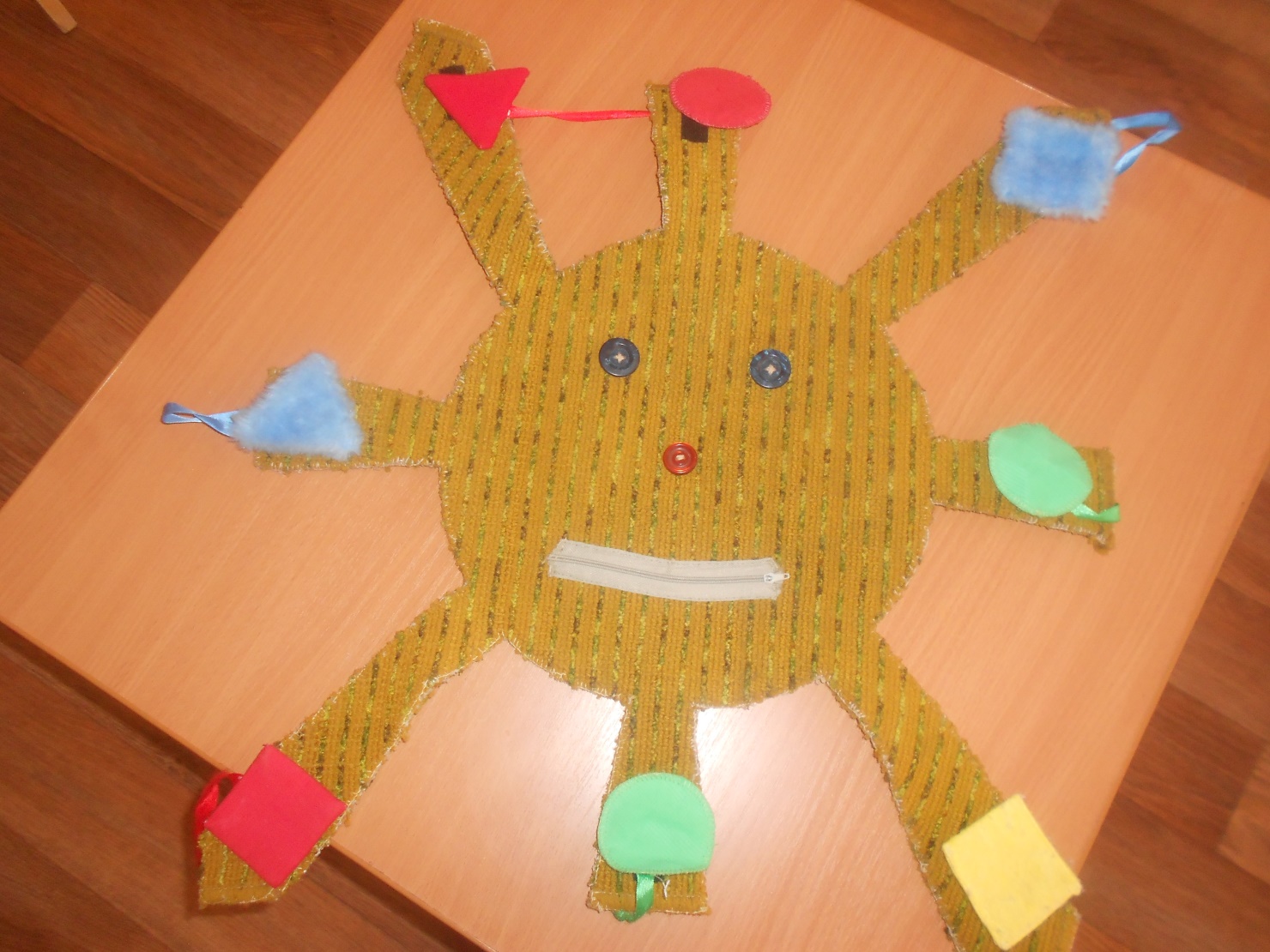 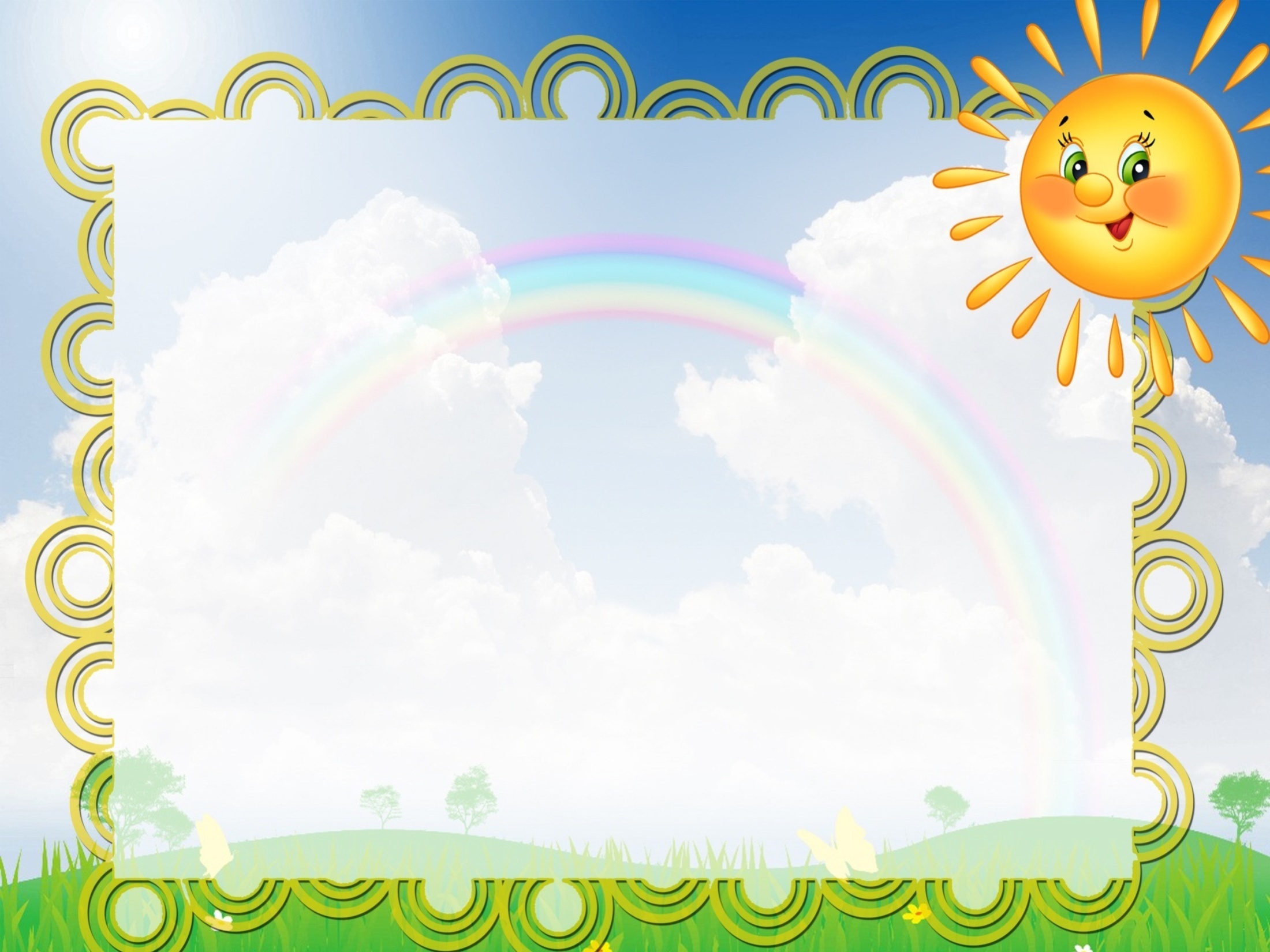 СПАСИБО ЗА ВНИМАНИЕ